Уважаемые педагоги и родители!
Согласно новым требованиям ФГОС, внедрение инновационных технологий призвано, прежде всего, улучшить качество обучения, повысить мотивацию детей к получению новых знаний, ускорить процесс усвоения знаний. Одним из инновационных направлений являются компьютерные и мультимедийные технологии. Применение информационно-коммуникационных технологий в дошкольном образовании становится все более актуальным, так как позволяет средствами мультимедиа, в наиболее доступной и привлекательной, игровой форме развить логическое мышление детей, усилить творческую составляющую учебного процесса.
Предлагаю вашему вниманию дидактическую игру на формирование представлений у детей о геометрических фигурах.

Играйте с удовольствием!
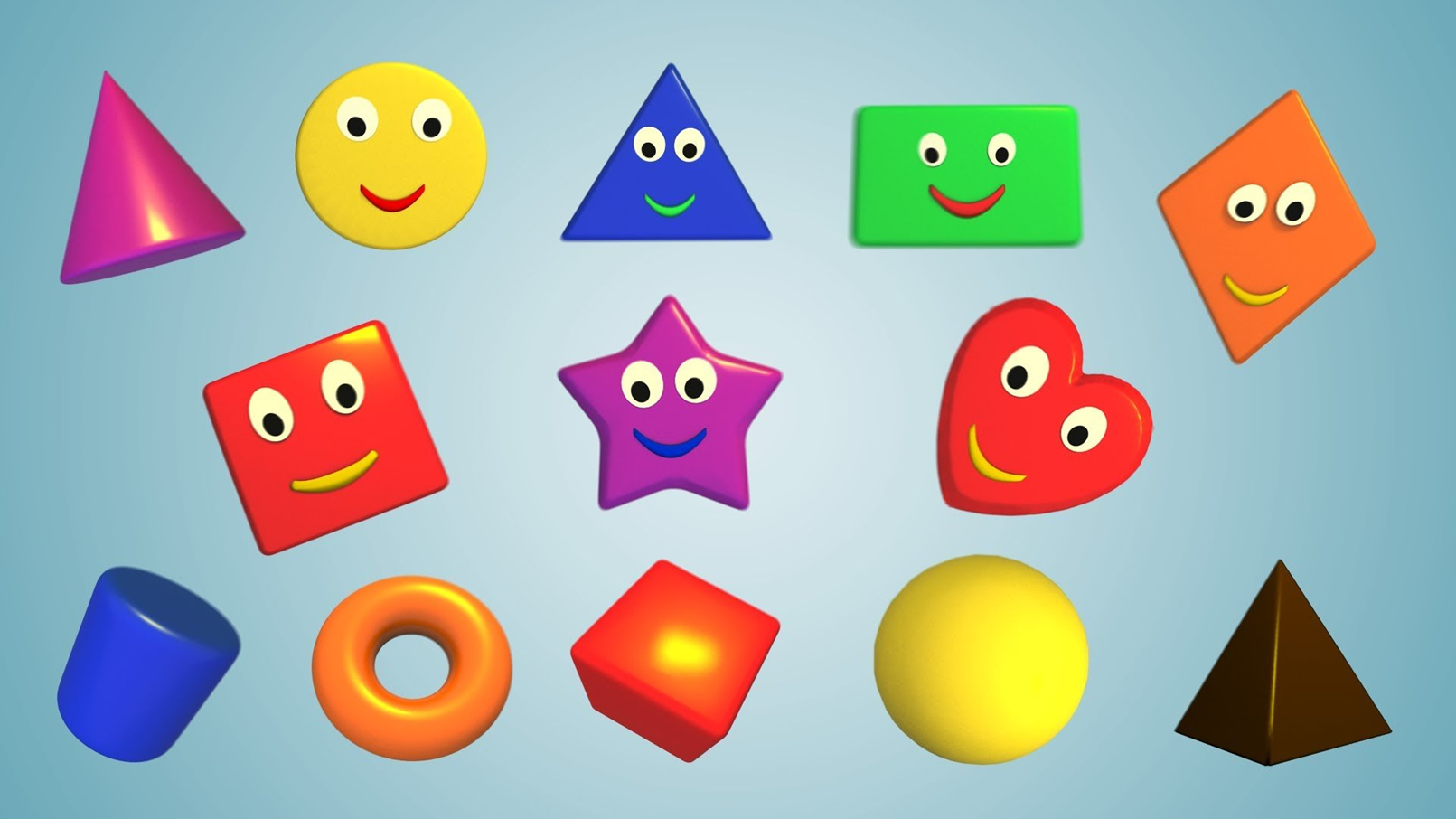 Интерактивная игра для детей 3-4 лет«Геометрические фигуры»
Составила воспитатель 
Воробьева Н.А.
Привет, дорогой друг!
 Помоги мне, пожалуйста, выполнить задание и найти все предметы похожие на круг, квадрат, треугольник и прямоугольник. 
Для этого нажимай на предметы соответствующей формы в нижем ряду. 
Желаю тебе удачи!
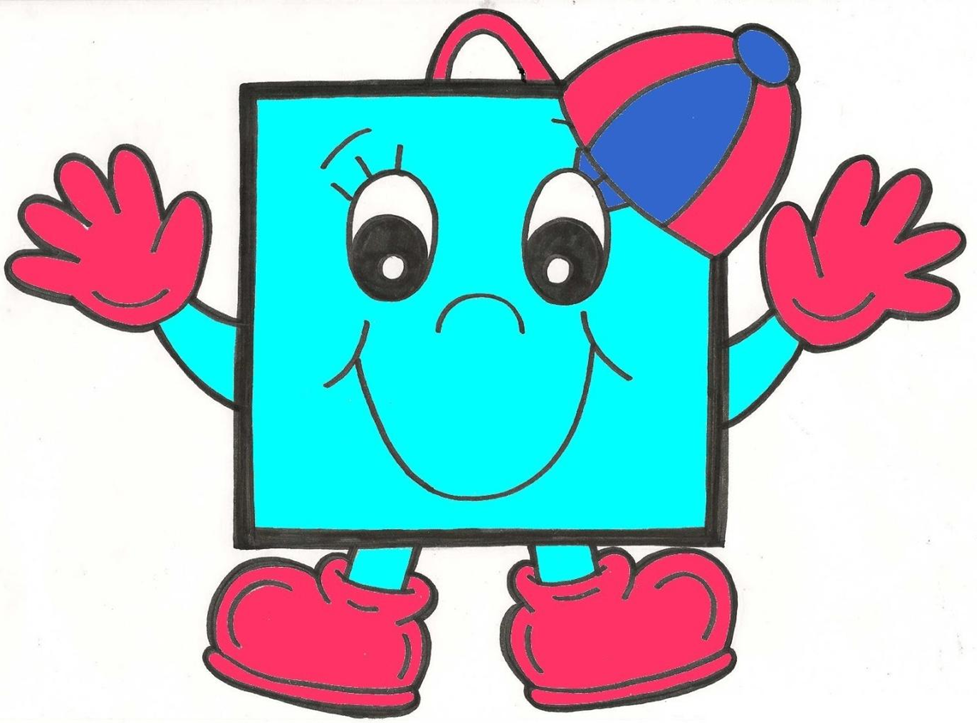 НАЧАТЬ ИГРУ
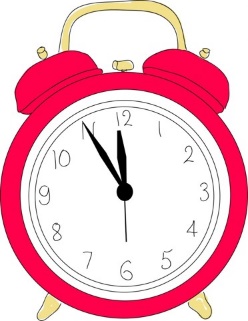 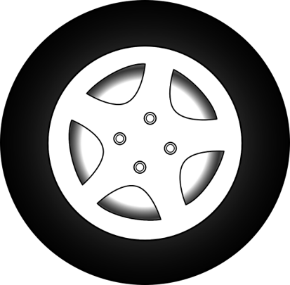 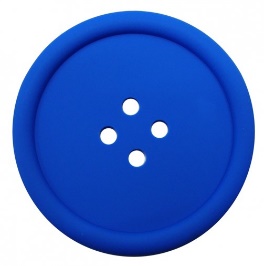 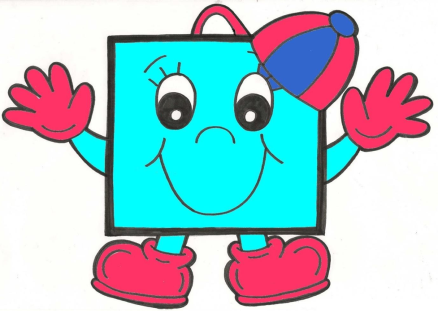 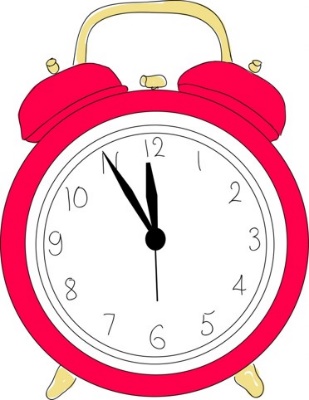 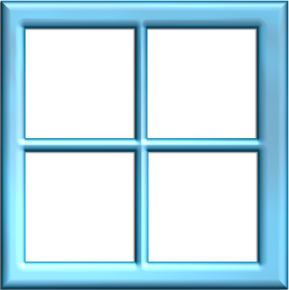 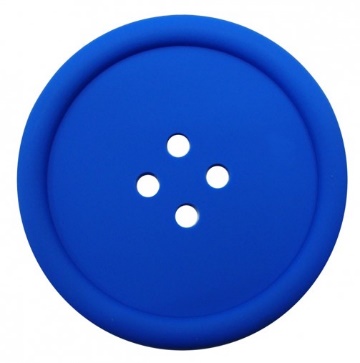 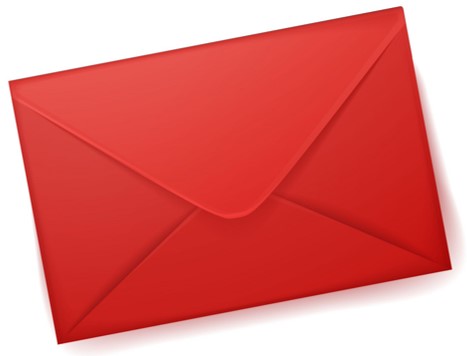 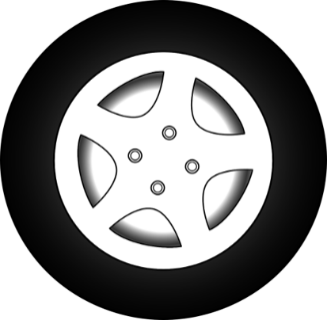 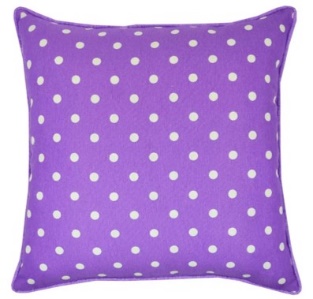 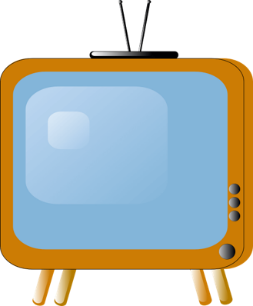 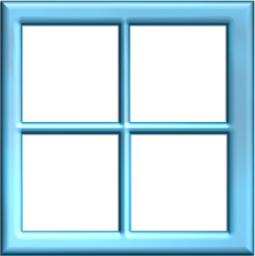 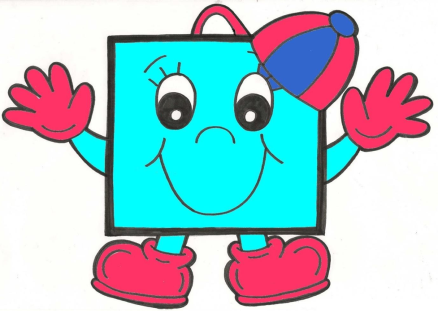 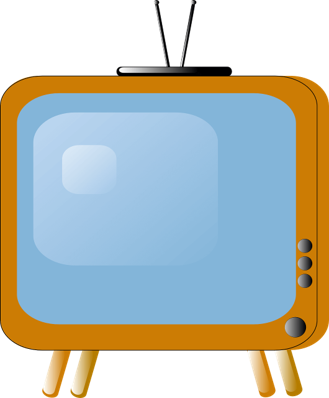 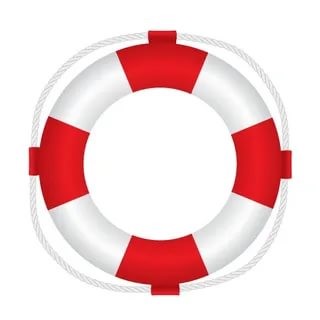 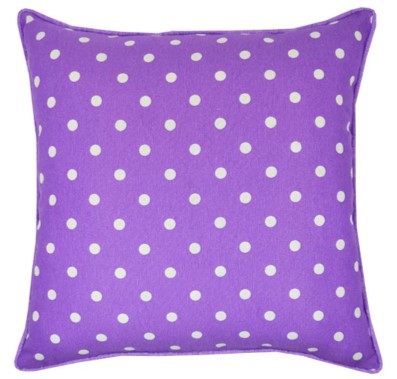 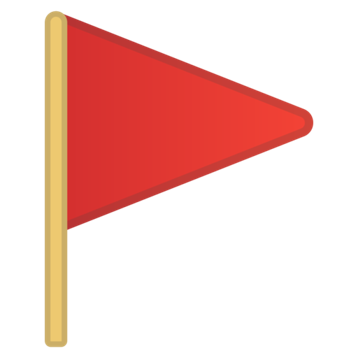 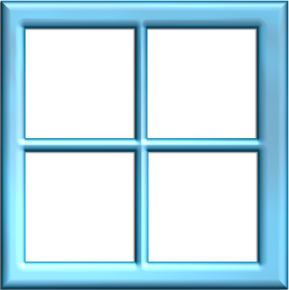 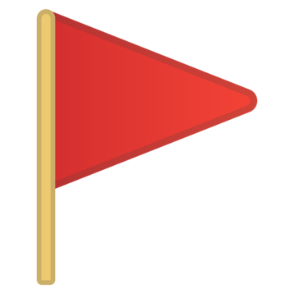 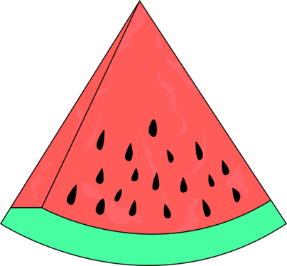 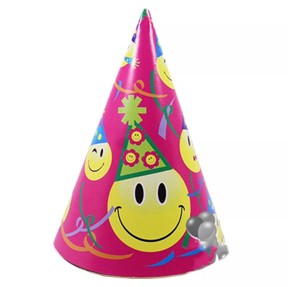 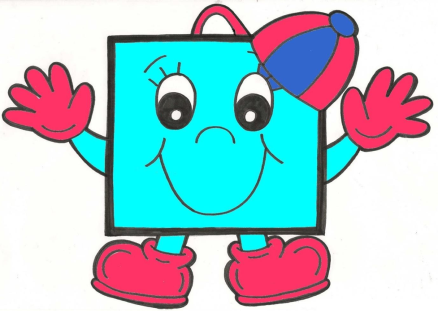 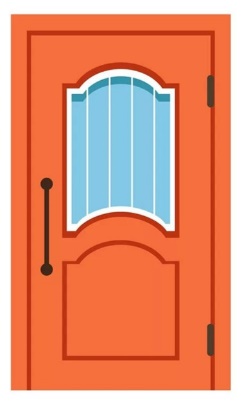 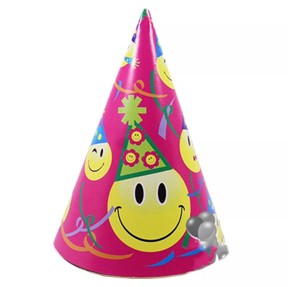 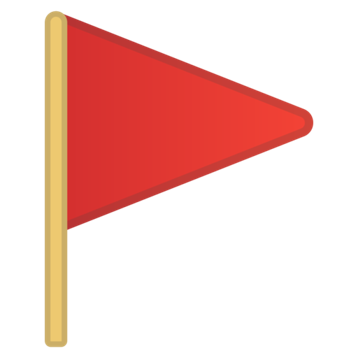 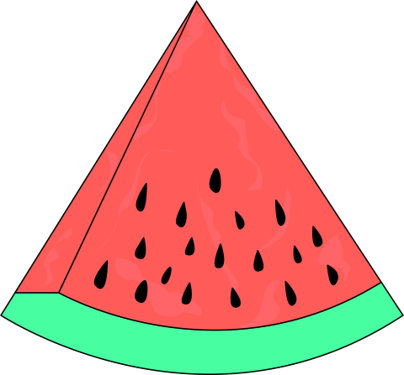 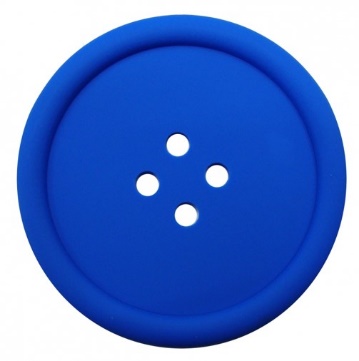 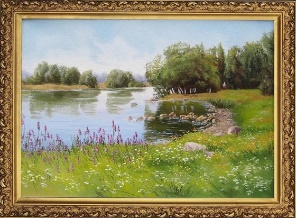 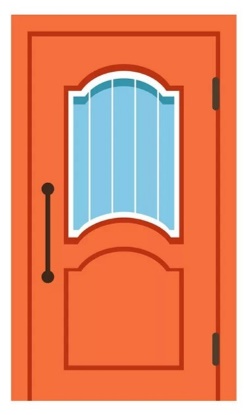 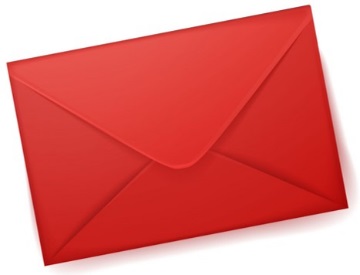 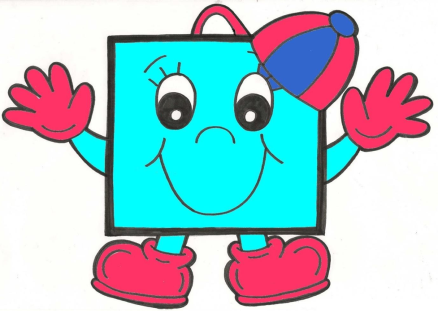 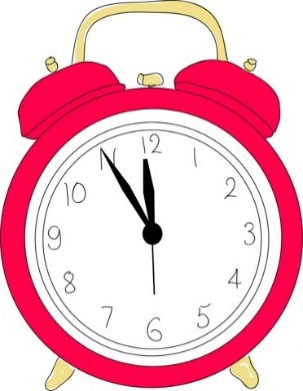 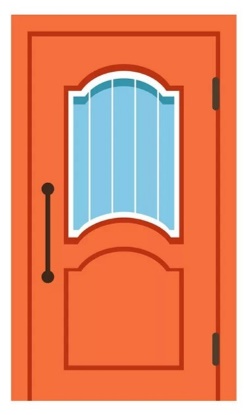 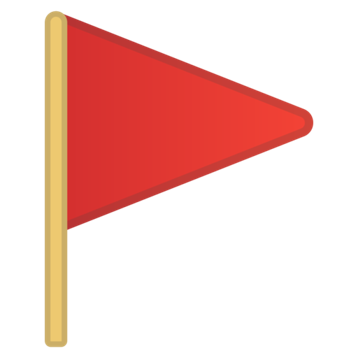 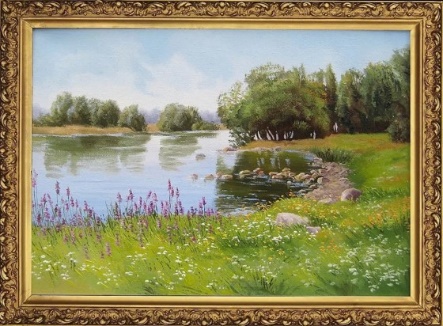 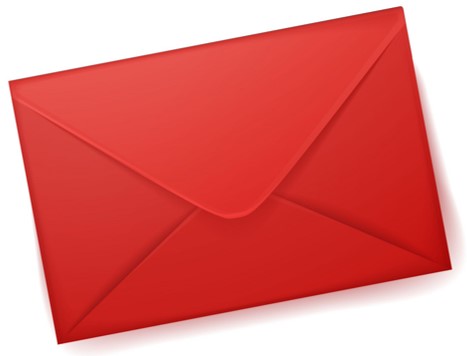 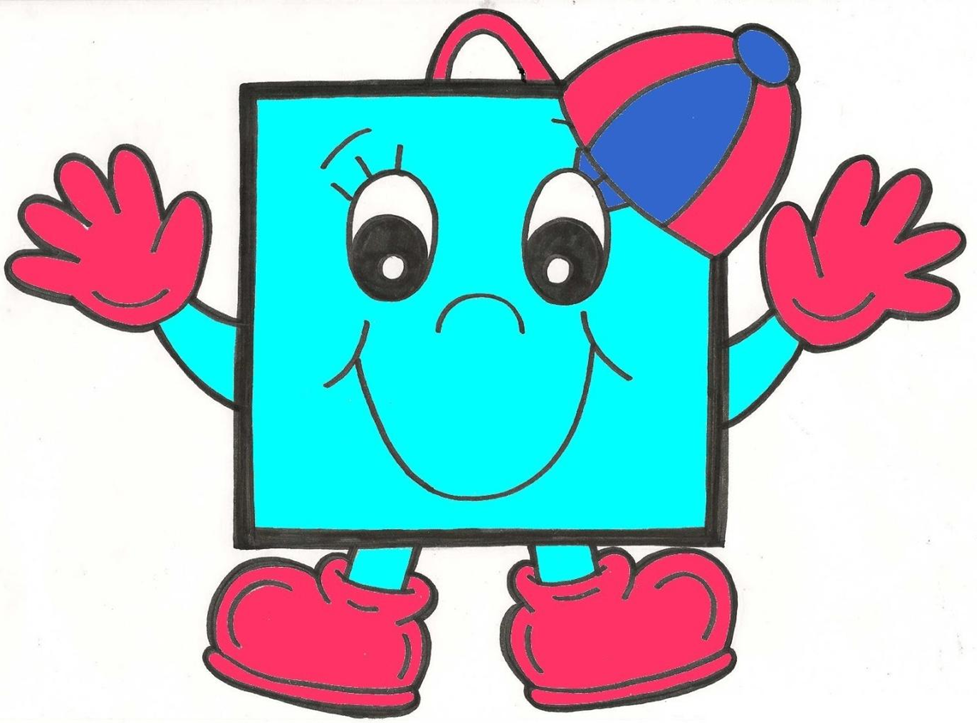 Спасибо, дорогой друг! 
У тебя все получилось и ты мне очень помог! 
Пока!
ЗАВЕРШИТЬ ИРУ